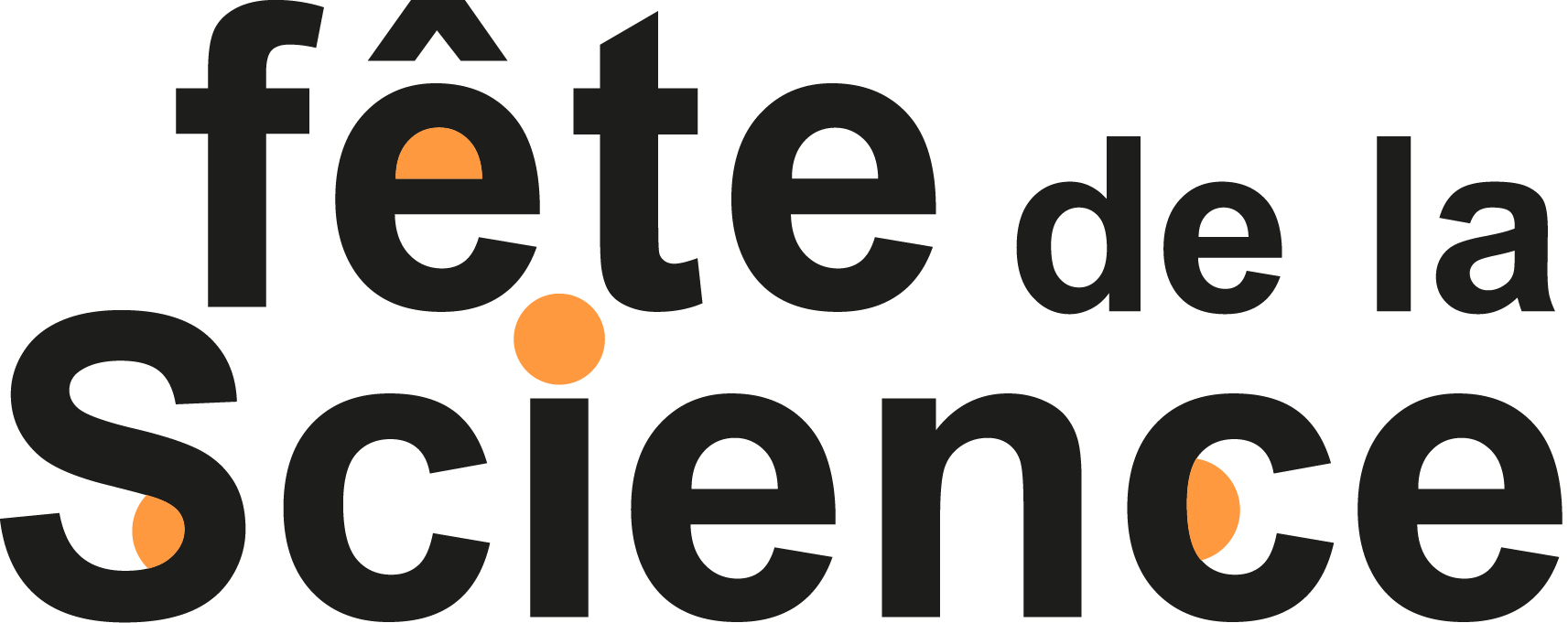 Finalisation du stand CPPM au Festival des sciences de Marseillepour l’edition 2023 de la Fête de la science
Finalisation du stand CPPM à Marseille
04/10/23
[Speaker Notes: Questions sous-jacentes à cette question : qui, quoi, comment, quand, où ?!]
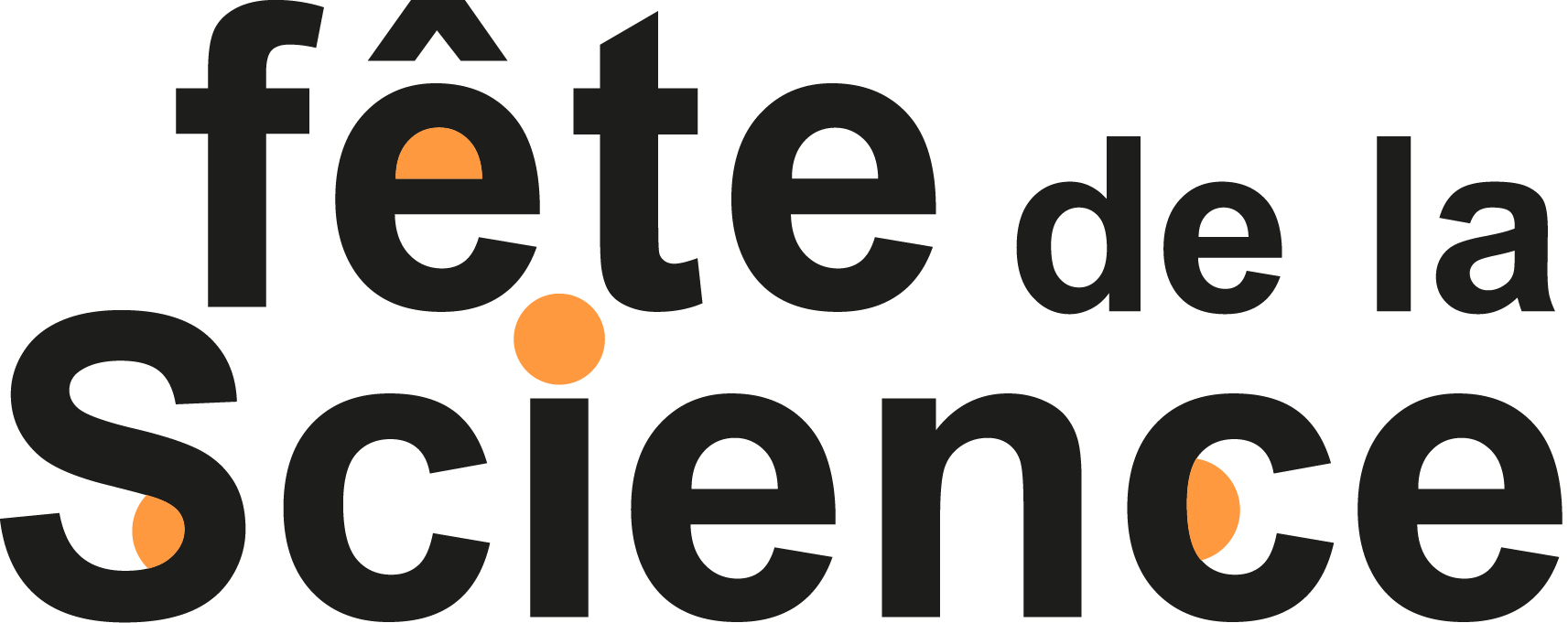 Le cadreLes modes de participationLe stand du CPPMLe calendrierLes consignesAutres points à discuter ?
Finalisation du stand CPPM à Marseille
04/10/23
[Speaker Notes: Questions sous-jacentes à cette question : qui, quoi, comment, quand, où ?!]
Le cadrede la Fête de la science 2023https://www.fetedelascience.fr/
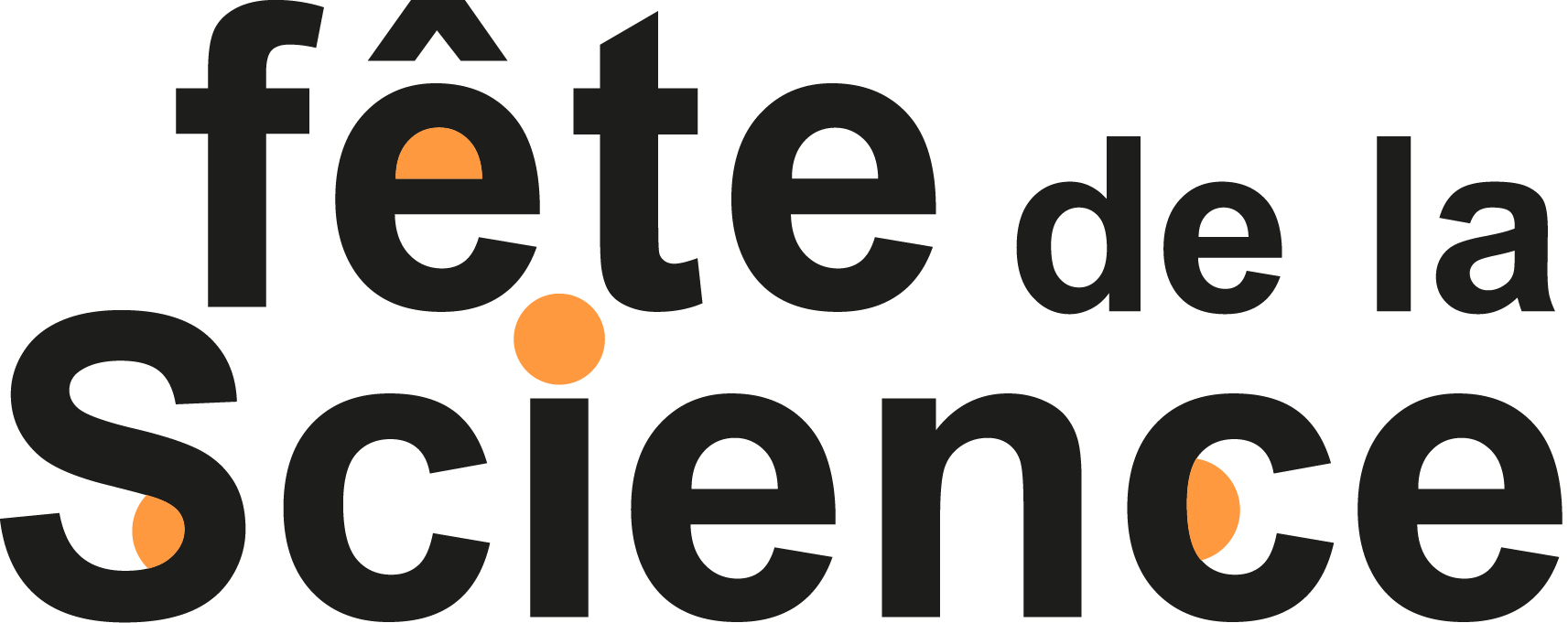 Objectif général de la manifestation nationale : promouvoir la culture scientifique et technique
Le ministère de l'Enseignement Supérieur, la Recherche et l'Innovation organise la Fête de la science 2023
Thématique nationale :  science et sport

Du 6 au 16 octobre 2023
La coordination régionale est assurée par l’Association des Petits Débrouillards
Les coordinations départementales :
Dans le Var : association Gulliver
Dans les Bouches-du-Rhône : association des Petits Débrouillards

À La Seyne-sur-Mer : la municipalité co-organise le village des sciences avec l’association Gulliver. Le programme est en cours. Cette année le CPPM est au fort Napoléon
	
A Marseille : la municipalité co-organise le festival des sciences avec l’association des Petits Débrouillards. Le CPPM fait partie de l’ Espace « Explorer l’univers » avec le CPT, le LAM et l’association Andromède

Partenaires : les organismes de recherche (CNRS, Inserm, IRD), le CEA, Aix-Marseille Université
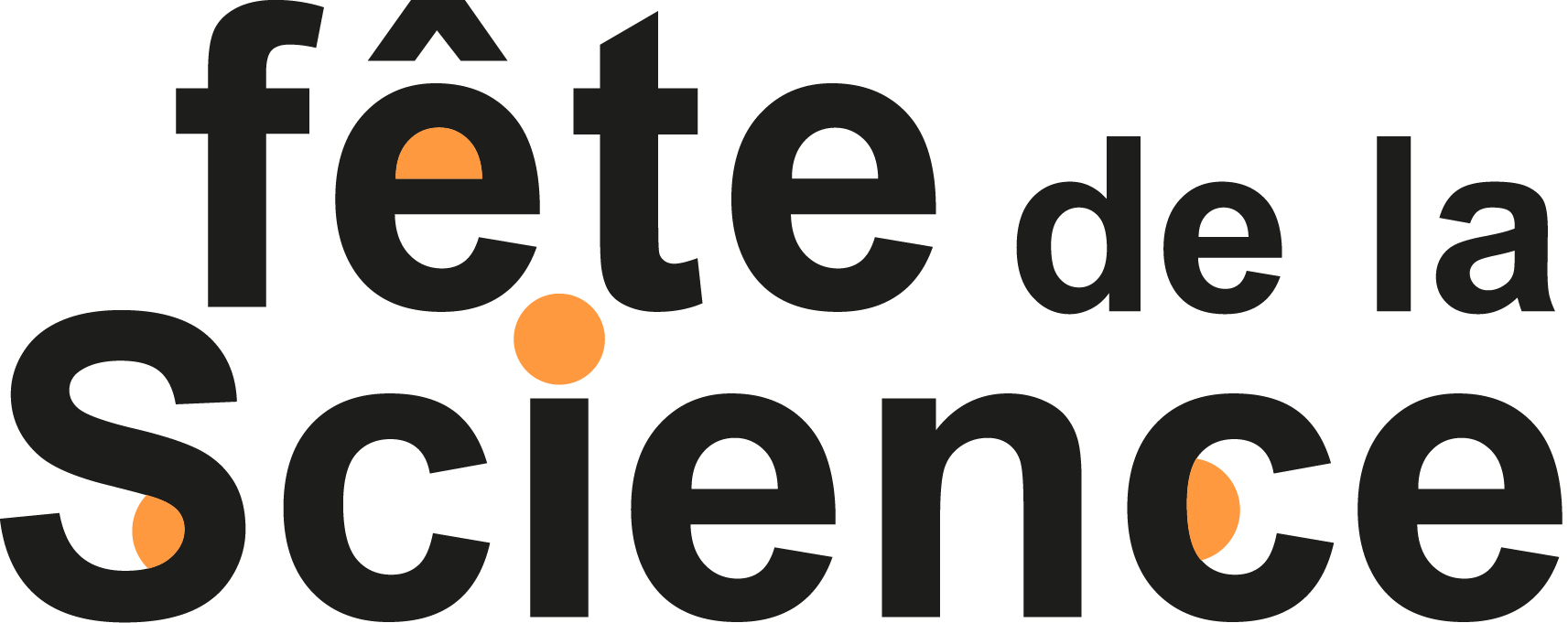 Les modes de participation
Fête de la science à La Seyne-sur-Mer : Exposition « Des abysses au cosmos », 15 sept. - 8 oct.

Fête de la science à Marseille : 
Festival des sciences de Marseille du 13 au 15 octobre
Conférence dans le cadre du cycle du CPPM : le samedi 14 octobre à 10 h à la Fac. sciences
Visites insolites :  Cosmophone au laboratoire PRISM, le jeudi 12 octobre, à 14h et 16h

Sciences dans les classes : le CPPM n’y participe pas cette année

…

		Plus d’infos : https://indico.in2p3.fr/event/30065/
Le stand du CPPMau Festival des sciences de Marseille
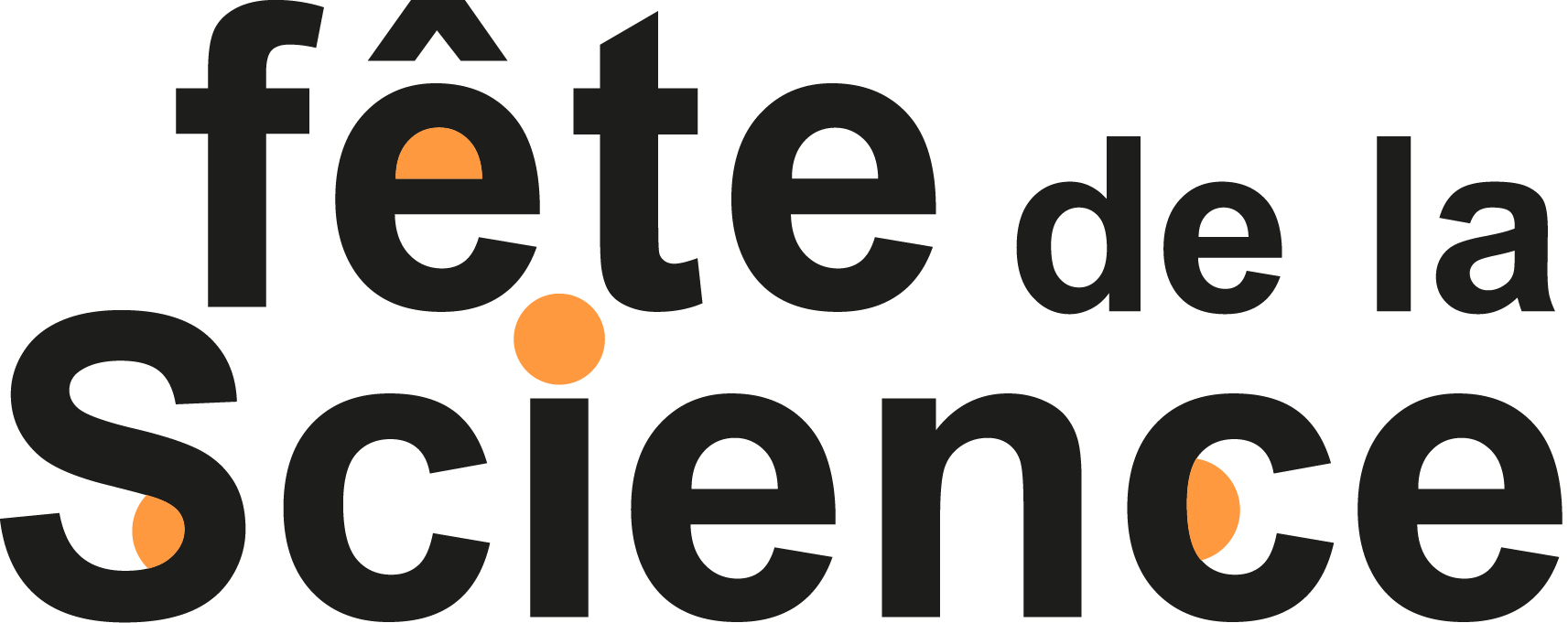 Qui fait quoi ?

ATLAS :

LHCb : ne participe pas cette année

Belle II : 

Matière Noire : 

CTA : poster (1 grille ?), vidéo + ordinateur et écran (demandés par Heide à Adrien)

KM3NeT : participe à la FS à La Seyne-sur-Mer

Renoir : 

imXgam : ne participe pas cette année mais Alicia Garnier prêt mains fortes (merci !)

Les services ?
Le stand du CPPM (2)
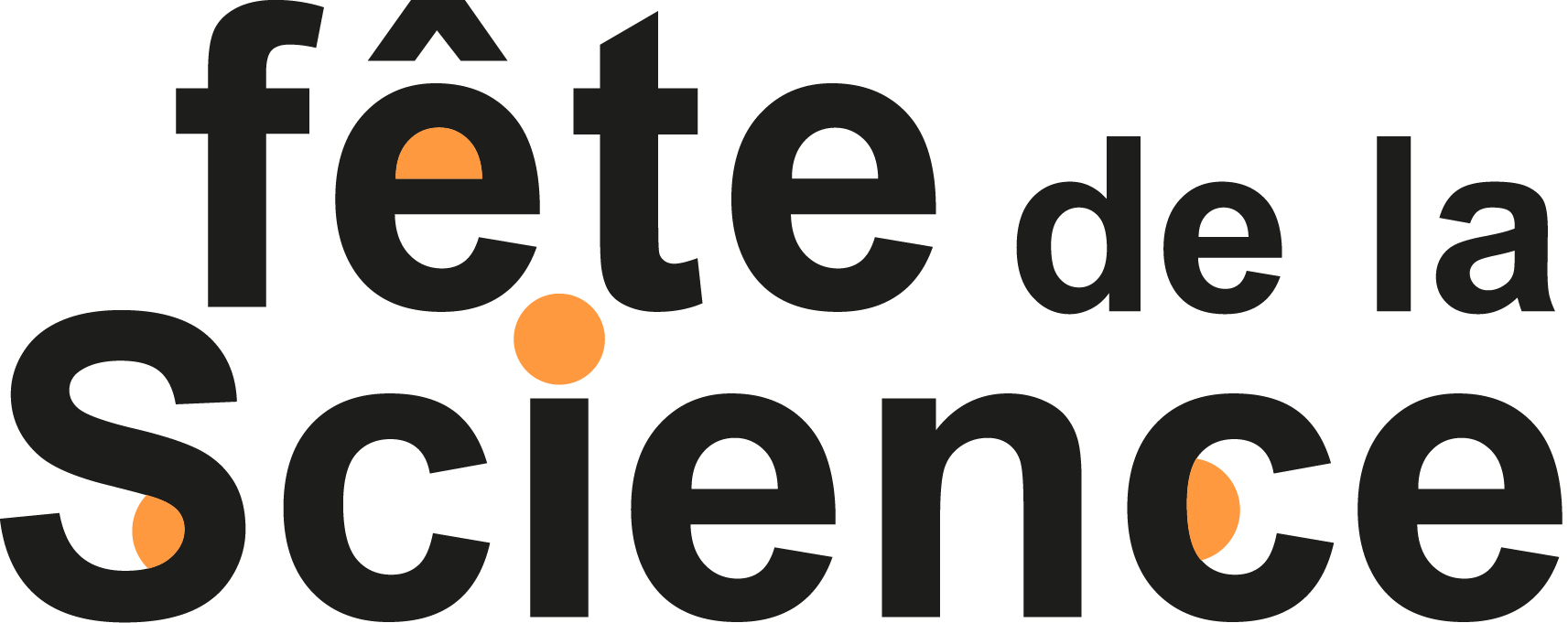 Besoins spécifiques :
tables, chaises, grilles caddies, alimentation électrique pour quel matériel, valeur assurance matériel ?

ATLAS :

LHCb : ne participe pas cette année

Belle II : 

Matière Noire : 

CTA : poster (1 grille ?), vidéo + ordinateur et écran (demandés par Heide à Adrien)

KM3NeT : participe à la FS à La Seyne-sur-Mer

Renoir : 

imXgam : ne participe pas cette année mais Alicia Garnier prêt mains fortes (merci !)

Les services ?
Le calendrier
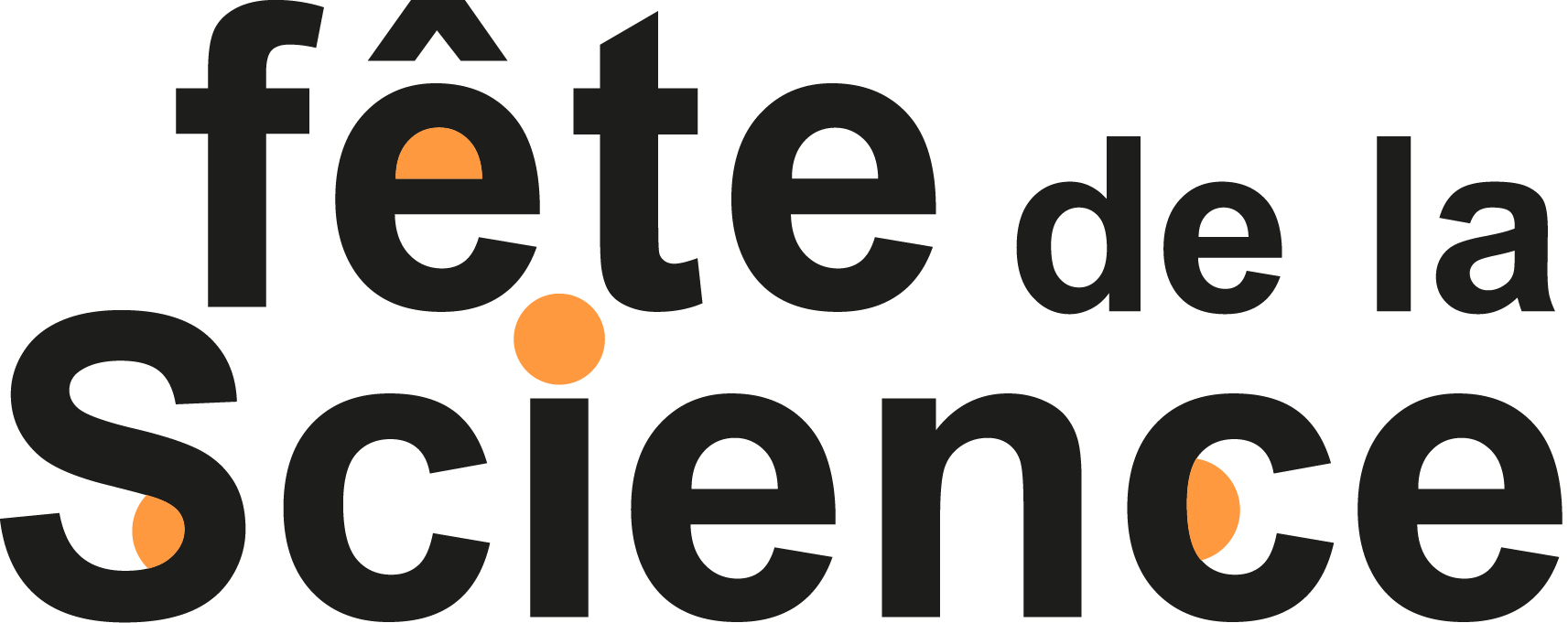 CALENDRIER 
Formation au fonctionnement de la chambre à brouillard : le 11 octobre ?  Par Thomas Strebler (merci !)
Chargement du matériel : le 11 octobre après-midi 
Regrouper tout dans le garage (demander à Jérôme de matérialiser un espace)
Le CPT a aussi son matériel
Montage du stand : le 12 octobre à partir de 10h à 18h, à l’hôtel de ville
Permanences : 
Vendredi 13 octobre : accueil des scolaires
Samedi 14 octobre : accueil des familles
Dimanche 15 octobre : accueil des familles
Inauguration : 
Démontage : le 15 octobre à partir de 18h
Dépose du matériel au CPPM : 19h-20h
Aide au rangement du matériel : lundi 16 octobre

Voir consignes des organisateurs sur la diapo suivante
Voir tableau des disponibilités et des déjeuners : https://box.in2p3.fr/index.php/s/Dw5wgeknboCFKQR
Les consignes
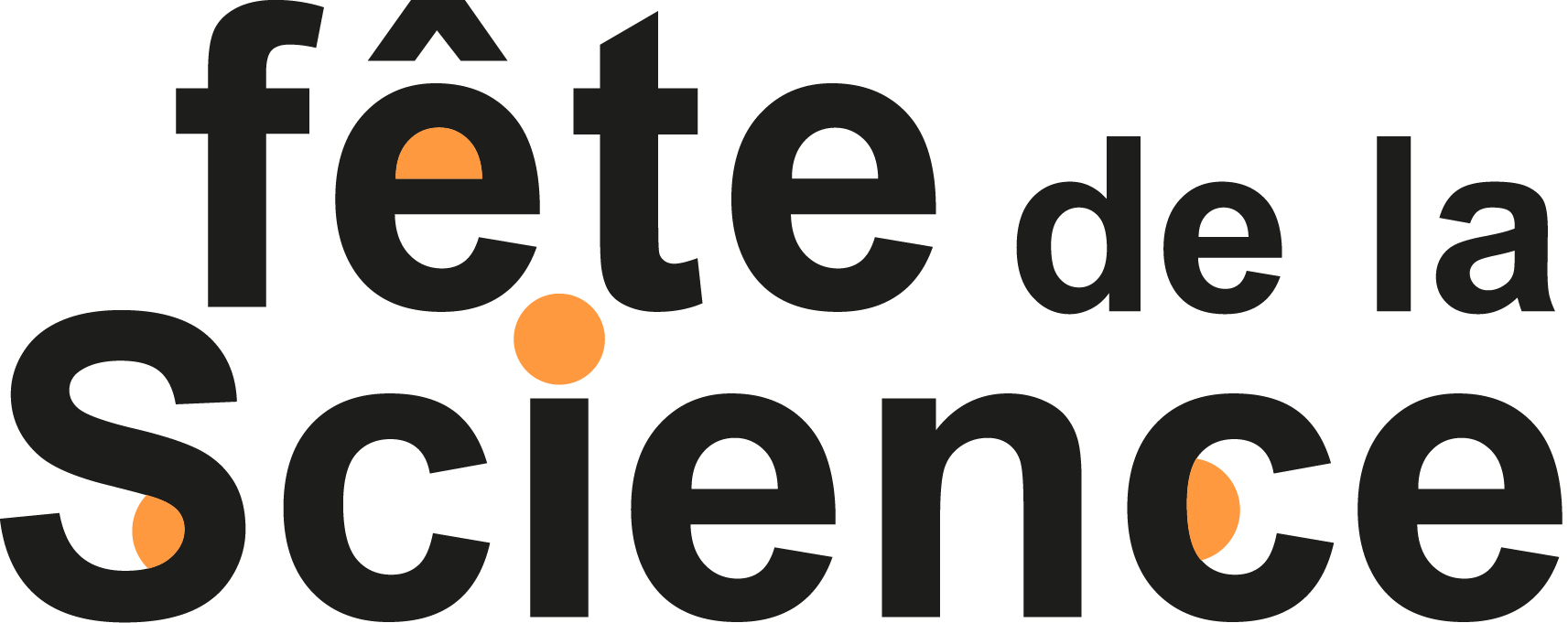 Aucun véhicule ne pourra accéder ou se déplacer durant l'ouverture au public aux abords du Festival des sciences de Marseille

Pour le montage et le démontage :Éviter si possible de venir véhiculé durant la période. Aucun parking n'est prévu à cet effet. Cependant, pour des raisons logistiques, quand le matériel est trop lourd ou encombrant, il sera possible de faire une dépose "minute".L'accès sur le site avec un véhicule se fait par le côté Est de la place Villeneuve Bargemon, rue Bonneterie puis rue de la Loge.Cet accès est réglementé et nécessite la manipulation de bornes mécaniques.A votre arrivée, pour entrer, prendre contact avec le régisseur général Christophe SANCHEZ au 06 09 88 69 33,ou avec la coordinatrice de l'événement,  Agathe MATTEI au 06 21 64 79 84.

Pour le démontage du dimanche 15 octobre : l'accès avec un véhicule sera possible après la fermeture du site et évacuation complète du public.Après 18 h, il sera possible de récupérer le matériel de la même manière que cela a pu être fait durant l'installation.Le démontage devra être total pour les stands situés à l'extérieur sous les tentes.Pour les intérieurs, le démontage et la reprise peuvent s'envisager en 2 temps pour les quelques stands volumineux et/ou longs en manipulation.Un temps de récupération peut s'organiser le lundi 16 octobre. A voir avec le régisseur général.Nous attirons votre attention sur le démontage qui est un temps avec beaucoup de mouvements.Il faudra rester vigilant quant aux risques de casse, de perte ou de vol au moment du chargement près de la rue.Logistique :Électricité: Pour rappel, les stands ayant demandé une source électrique, il est prévu un point de branchement mais il vous appartient d'amener l'électricité aux points que vous souhaitez.N'oubliez donc pas de prendre en quantité et en longueur (5/10m) les rallonges dont vous aurez besoin.De même, pensez aux multiprises.
Autres points à discuter ?
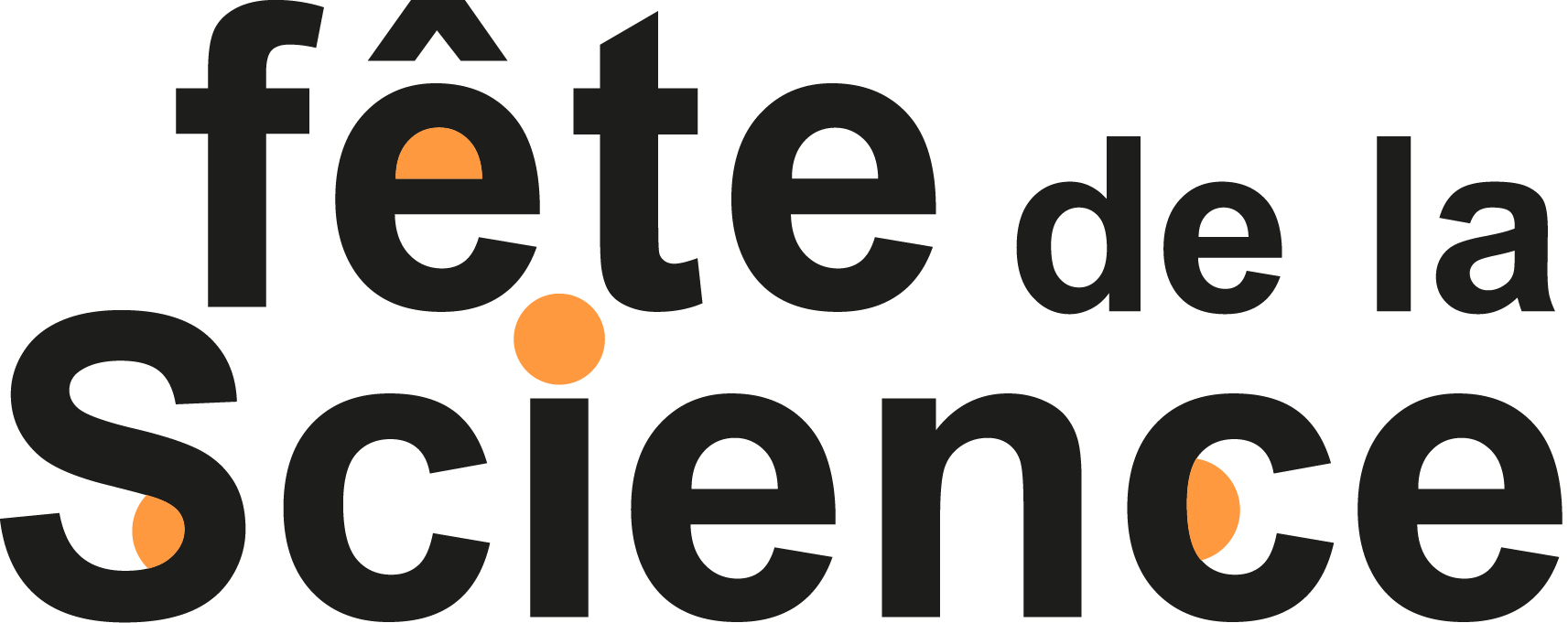